Icarus
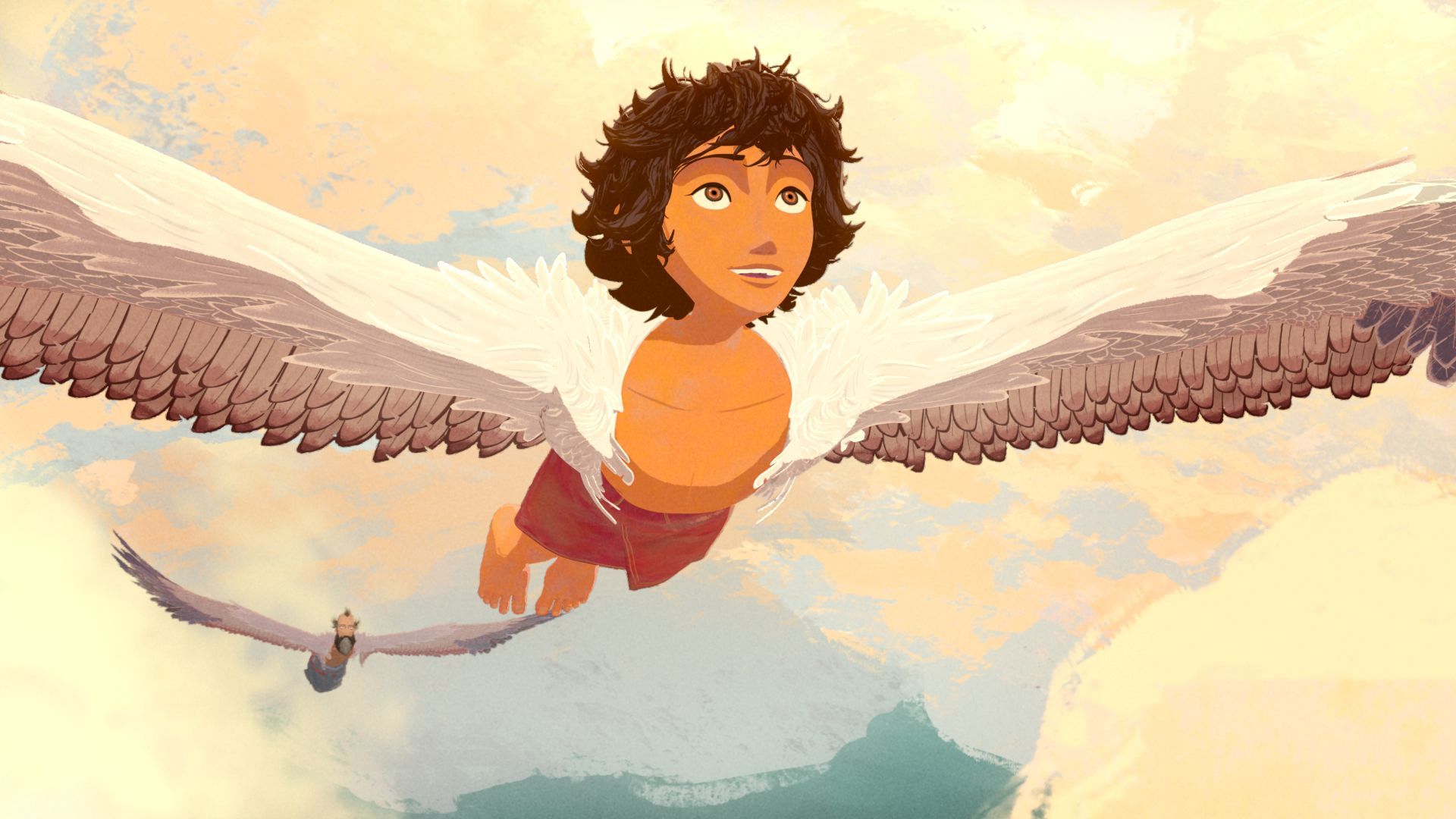 Reread paragraph 3 and 4 . Mark words and phrases that show that Daedalus is happy about the work he and his son are doing.
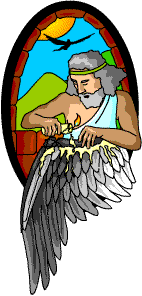 Their interaction suggests that fathers were responsible for the well- being of their children and that children were obedient and followed their father instructions.
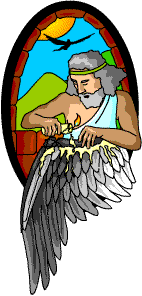 What might Daedalus warning suggest about one theme of this myth?
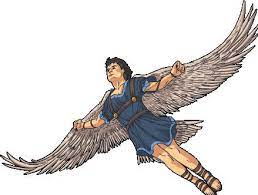 You should listen to people who are older and wiser than you.
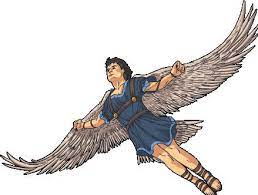 Why Dedalus gave his son warning to keep at a moderate high?
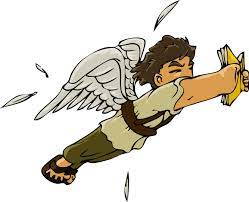 They were about to try something dangerous, so it was important to be safe and careful.
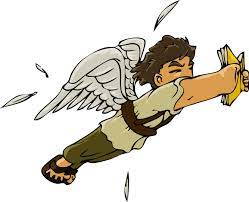 Icarus and Daedalus tested their flying ability before setting out across the sea. Explain
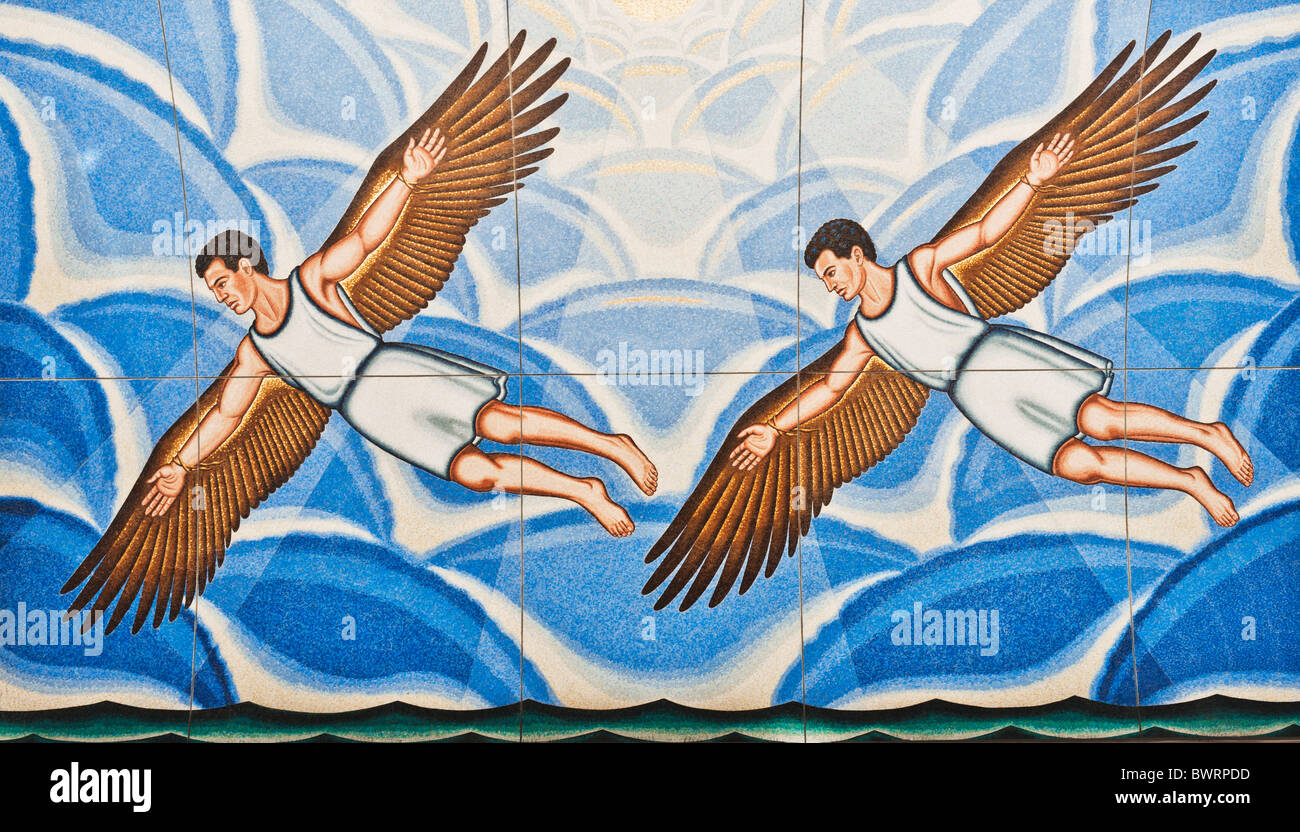 The flight required physical strength and navigation skills.
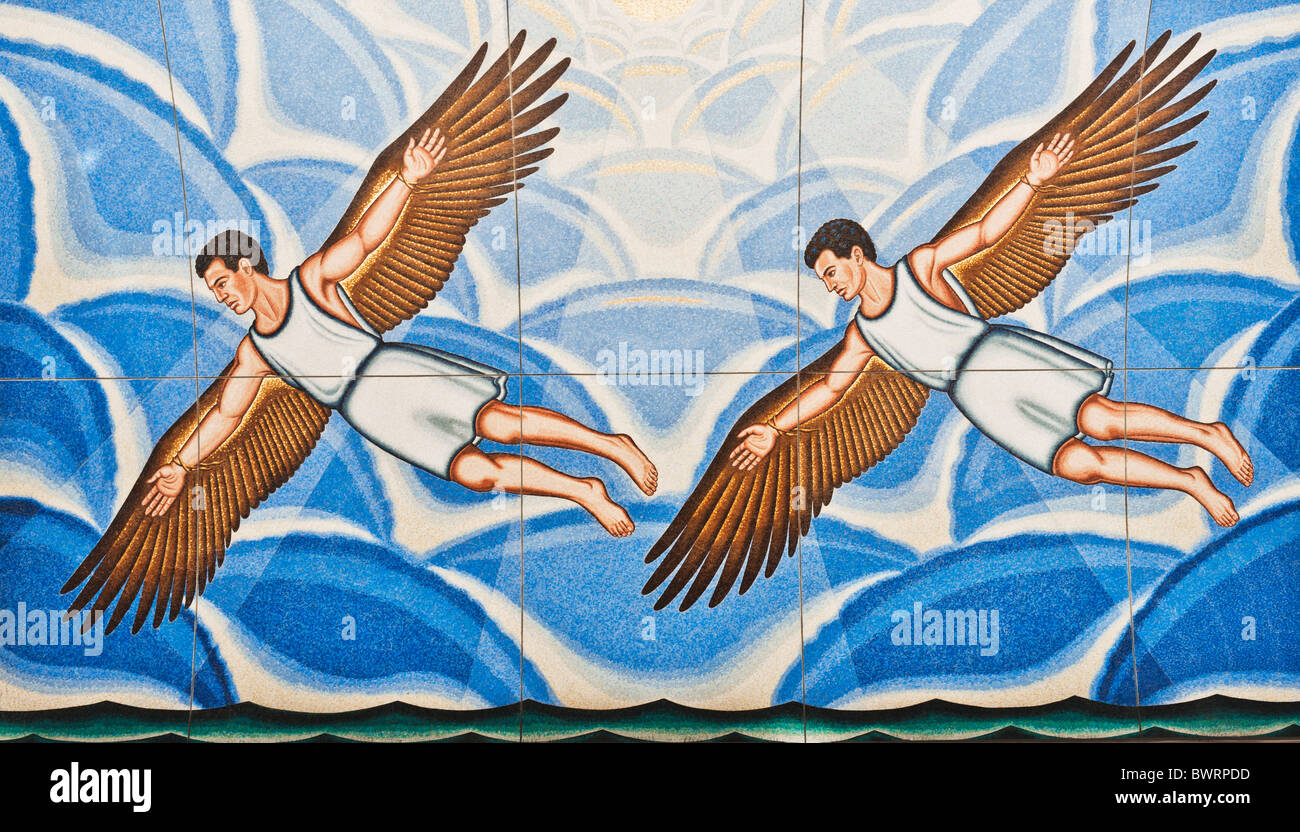 What attitudes did the ancient Greeks have about nature?
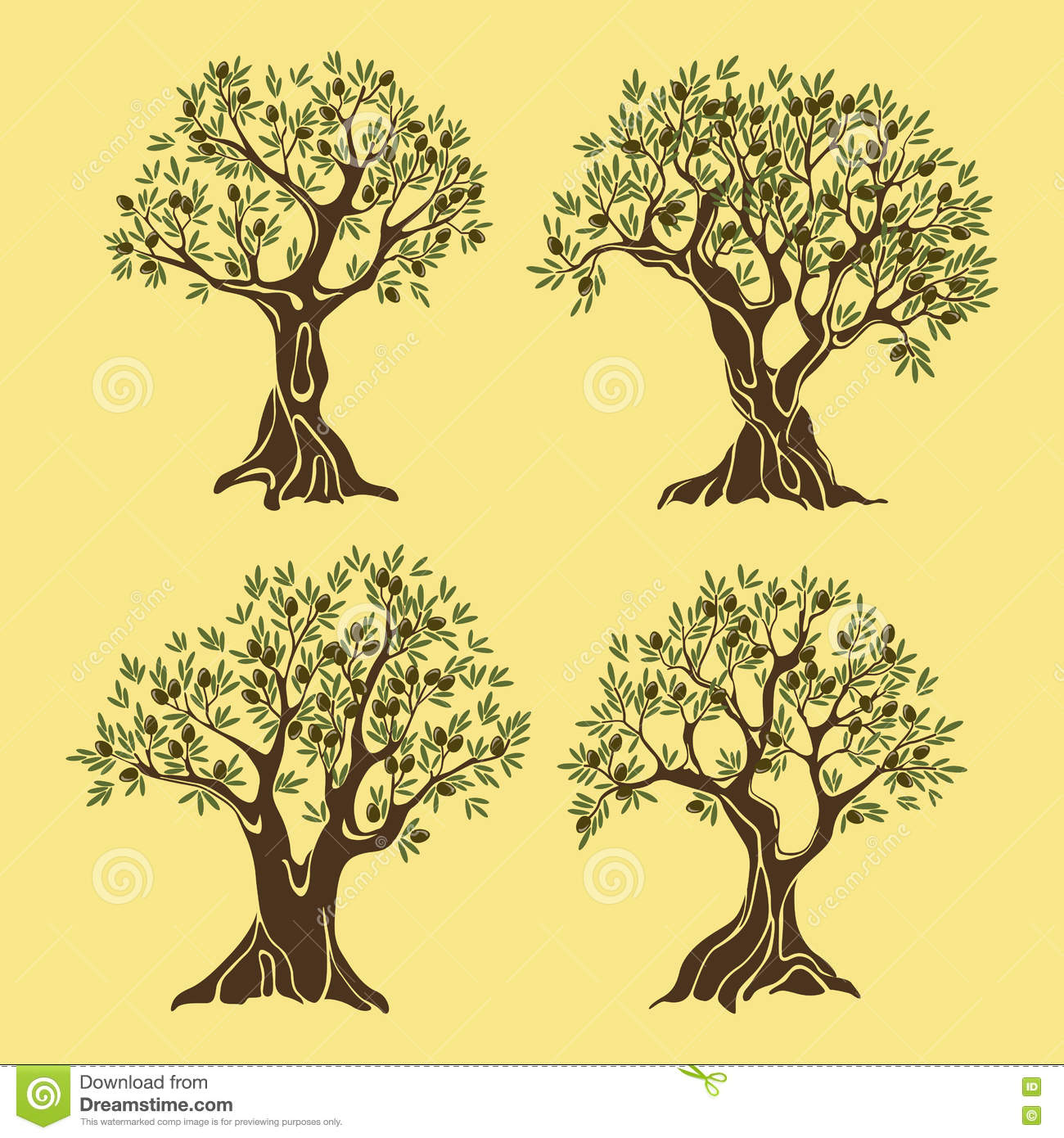 Ancient Greeks respected nature and turned to it for inspiration.
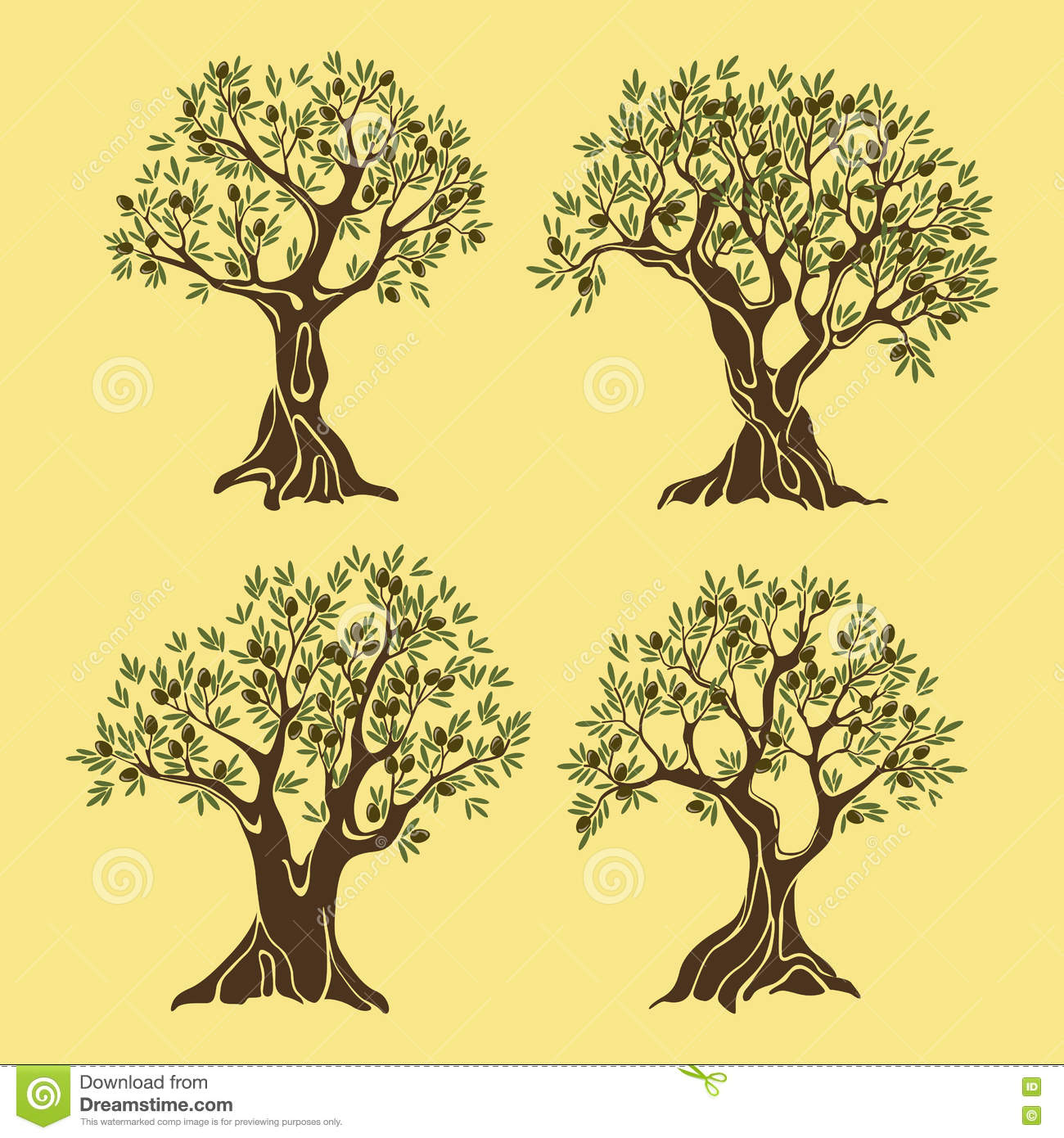 Why did Icarus keep flying higher and higher?
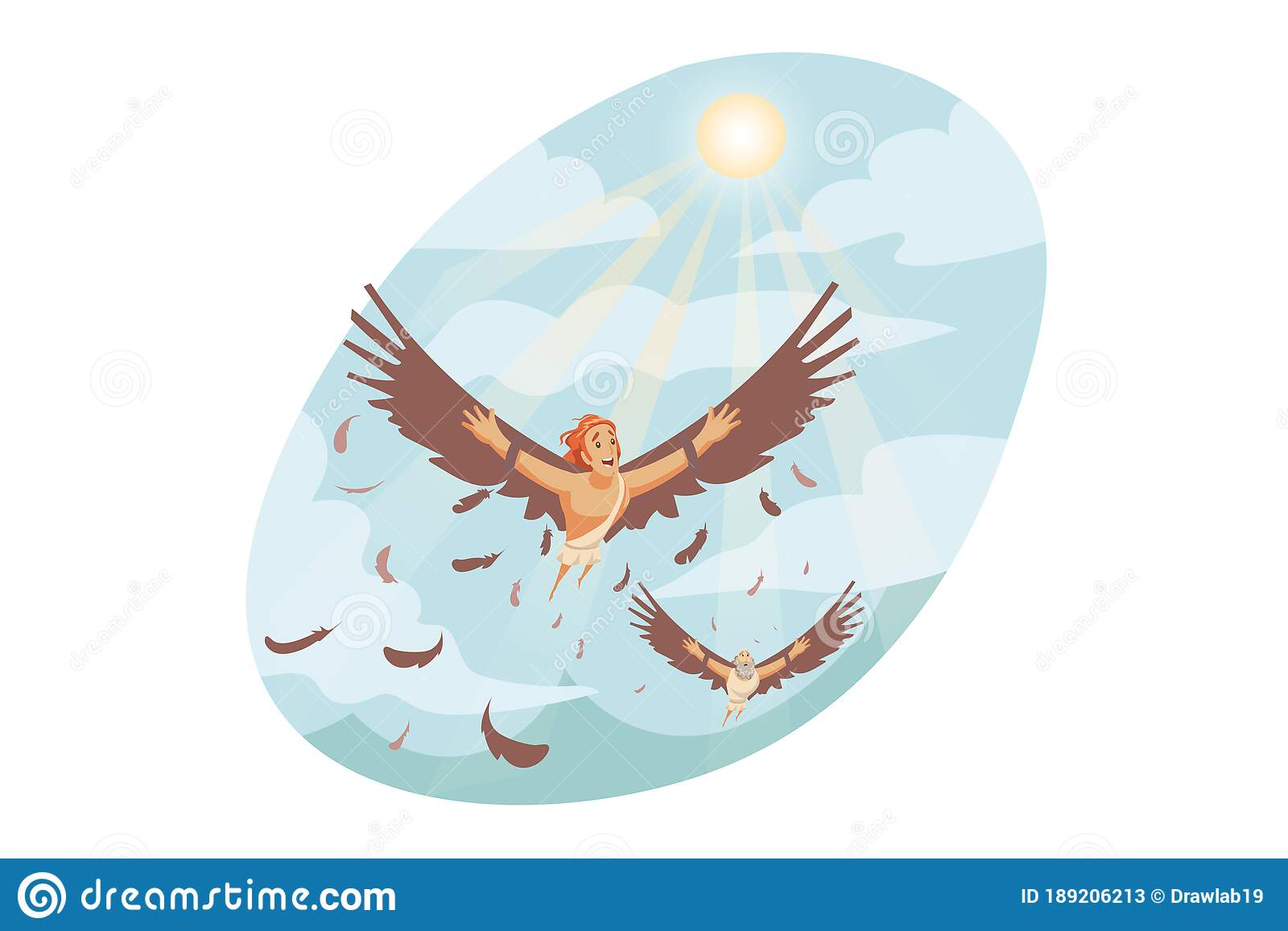 He got so excited about flying tat he forgot his father’s  instructions.
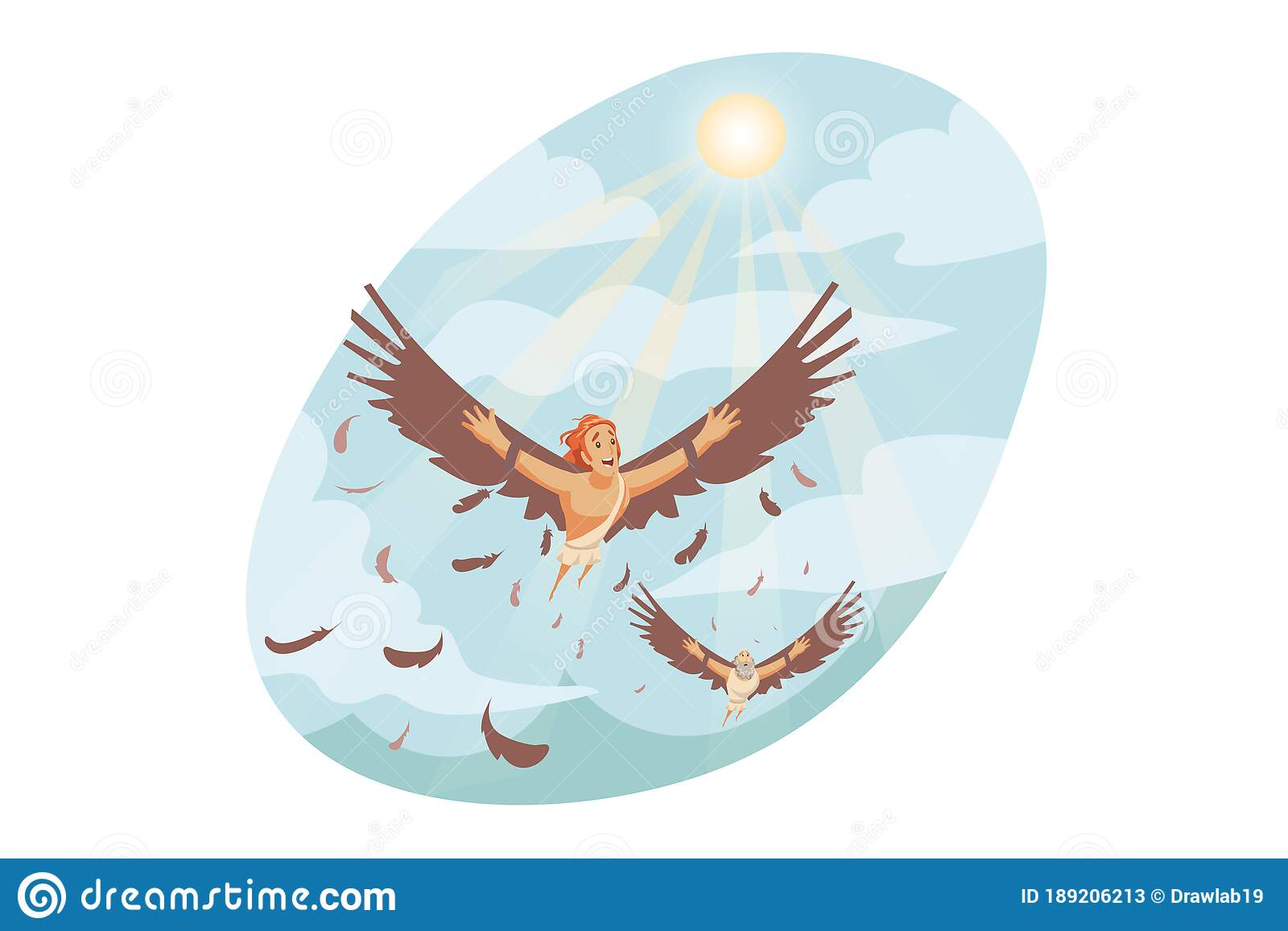 Do you think Daedalus ever flew again after he escaped from the island and king Minos?
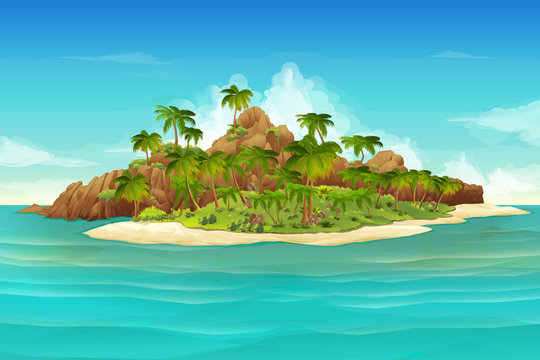 I don’t think so, because flying would have reminded him of his lost son.
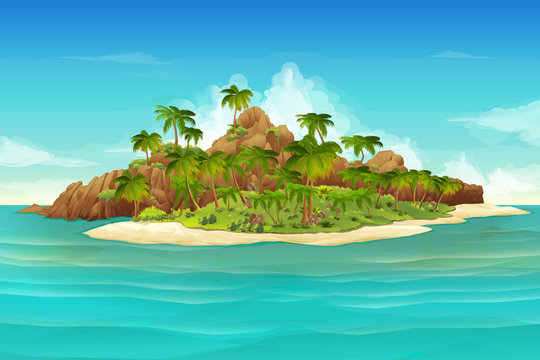 What is the theme of the story?
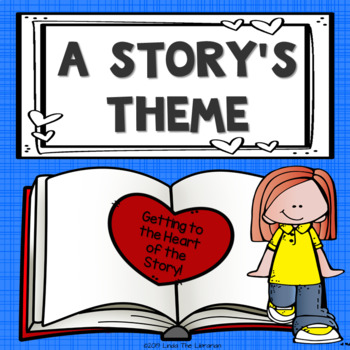 One theme of the story is moderation is the safest way to live life.Another theme is people should not attempt to do what they are not intended do.
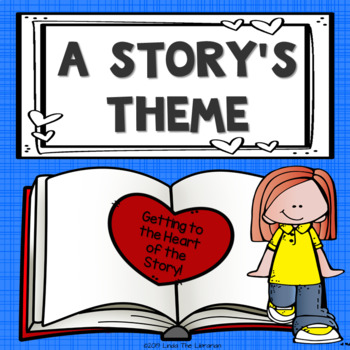 How does this myth, as a whole, illustrate the idea of “words of wiser”?
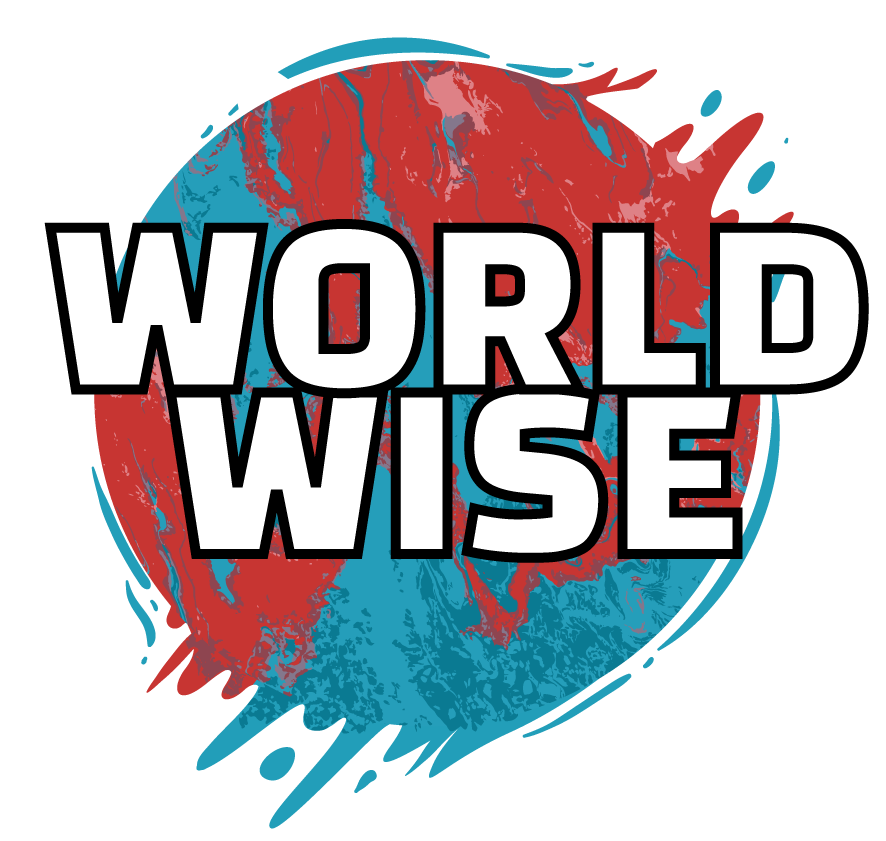 The myth emphasizes the idea of acting in moderation and of listening tosomeone who has authority over you.
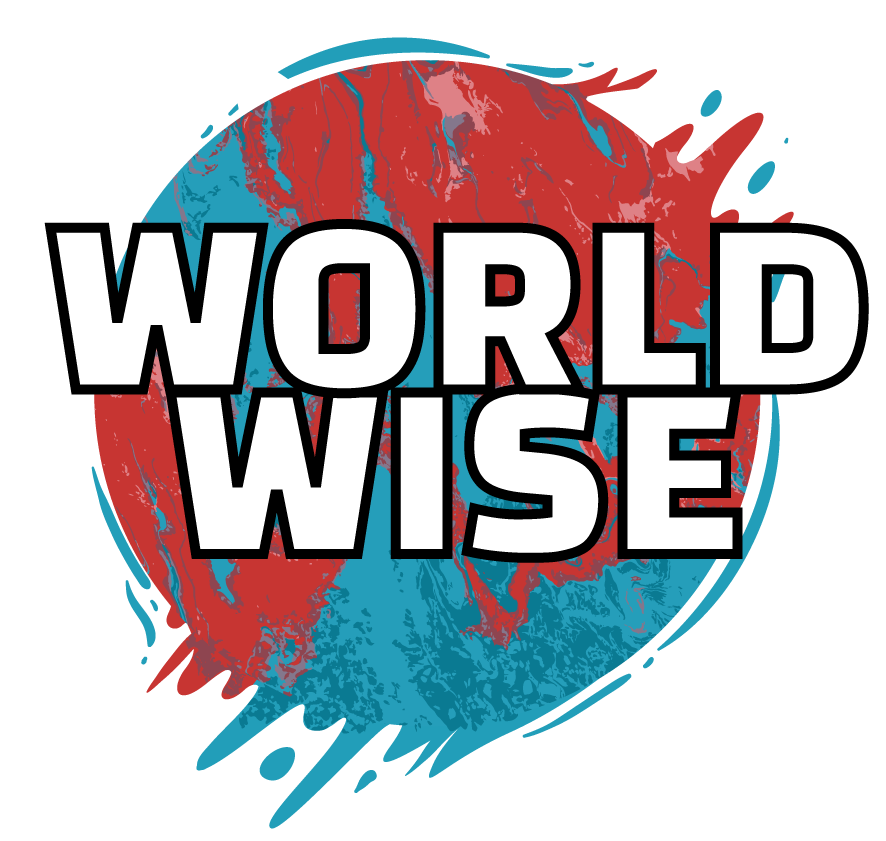